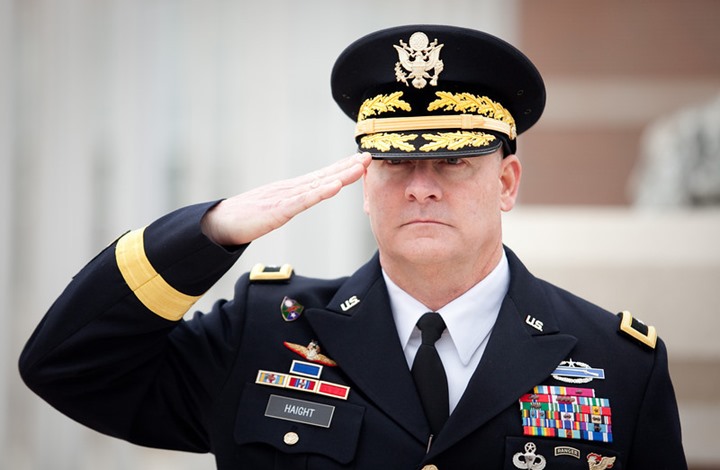 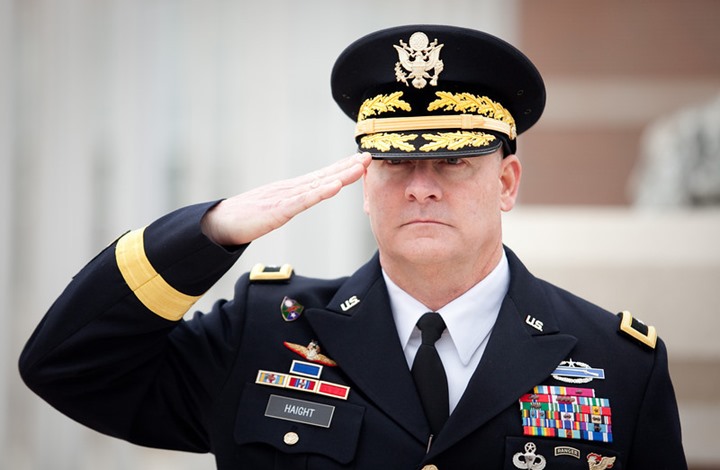 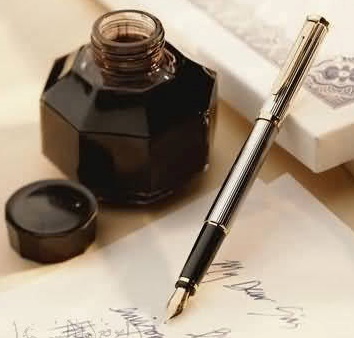 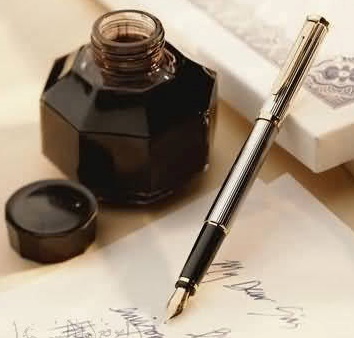 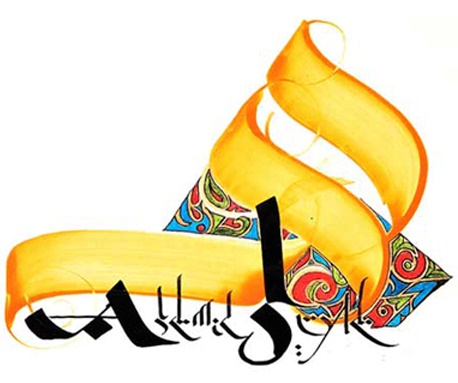 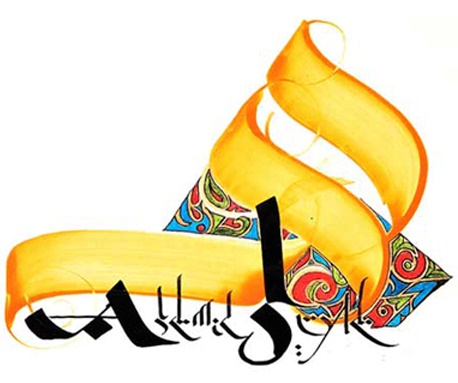 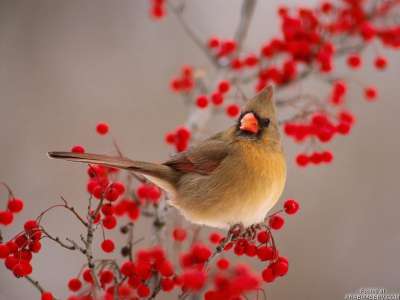 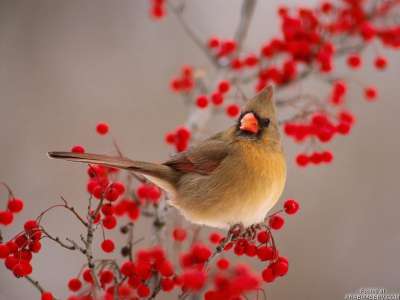 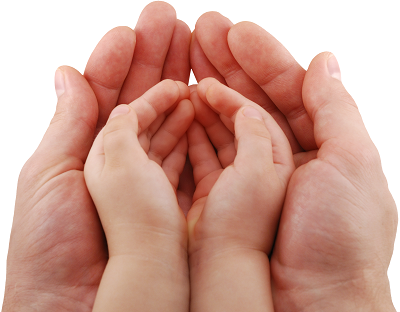 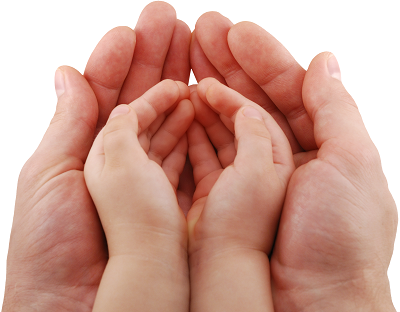 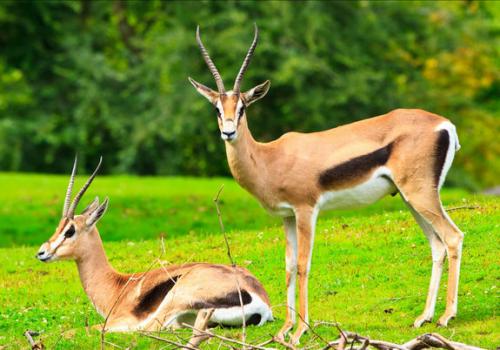 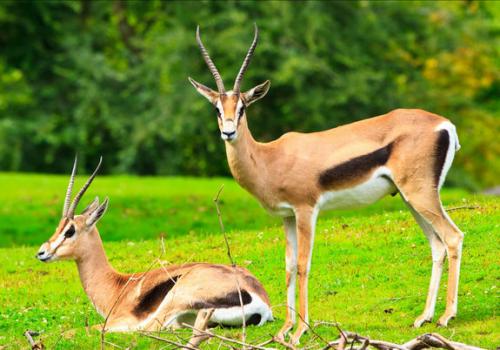 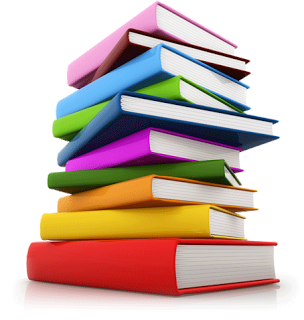 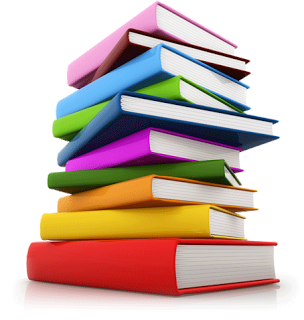 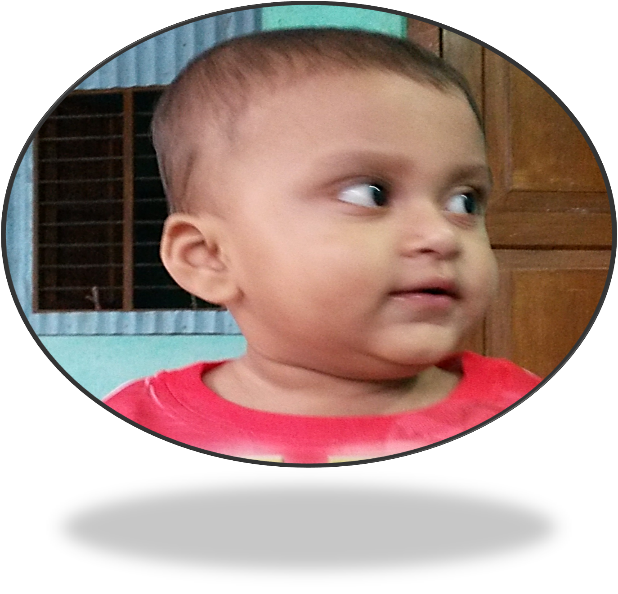 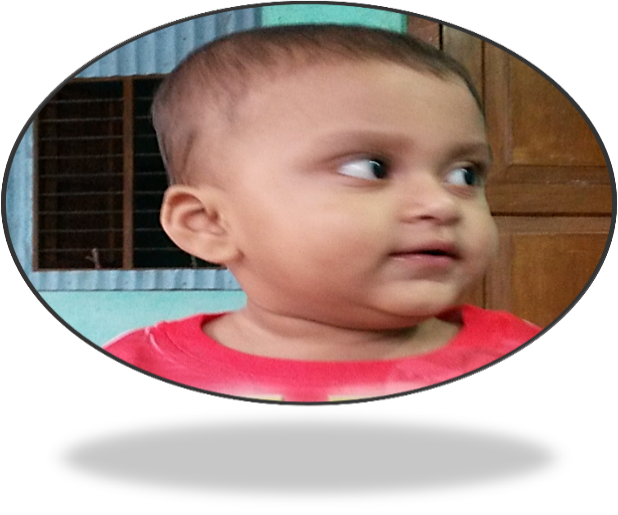 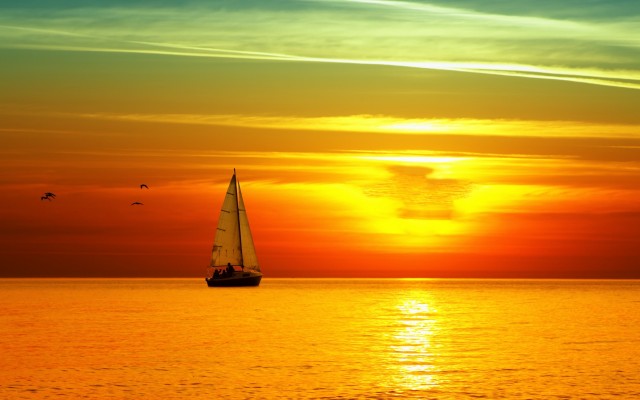 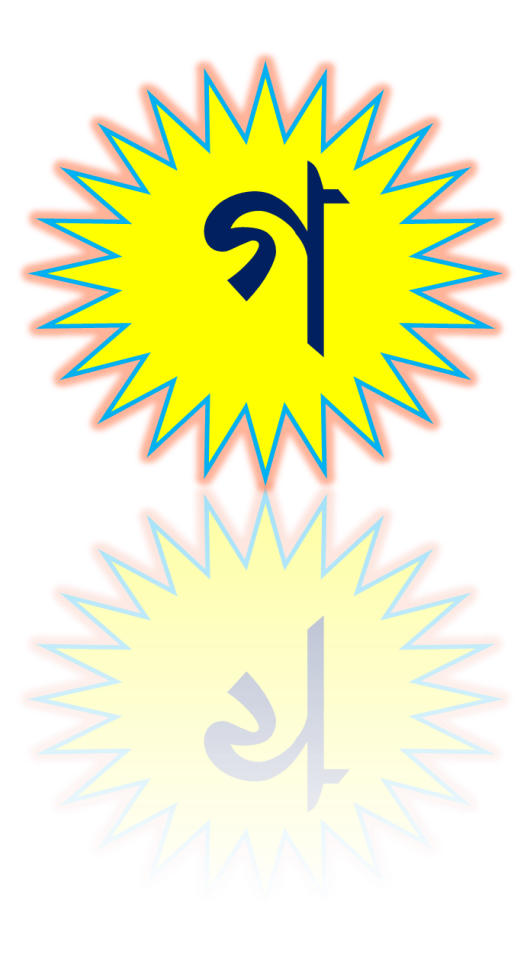 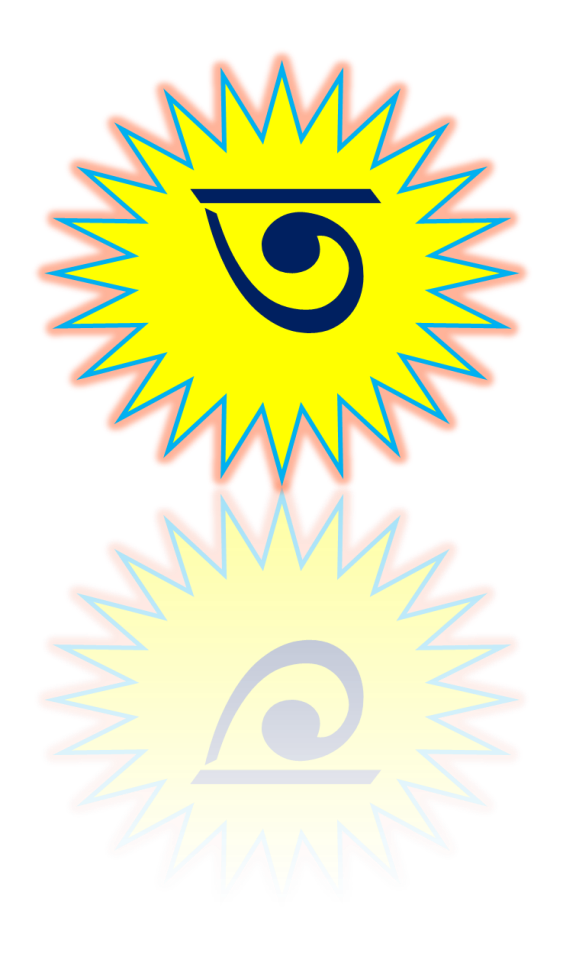 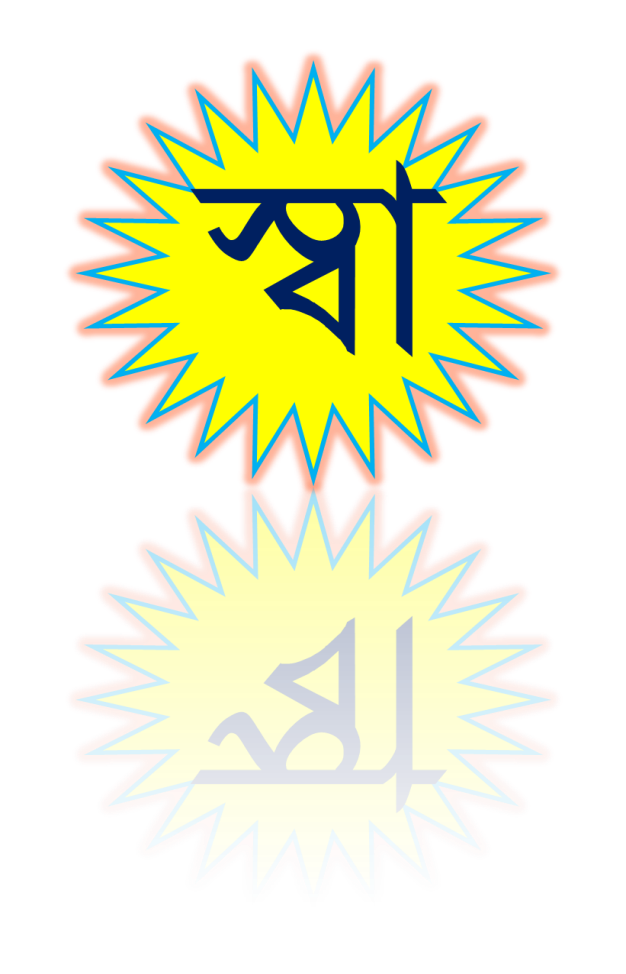 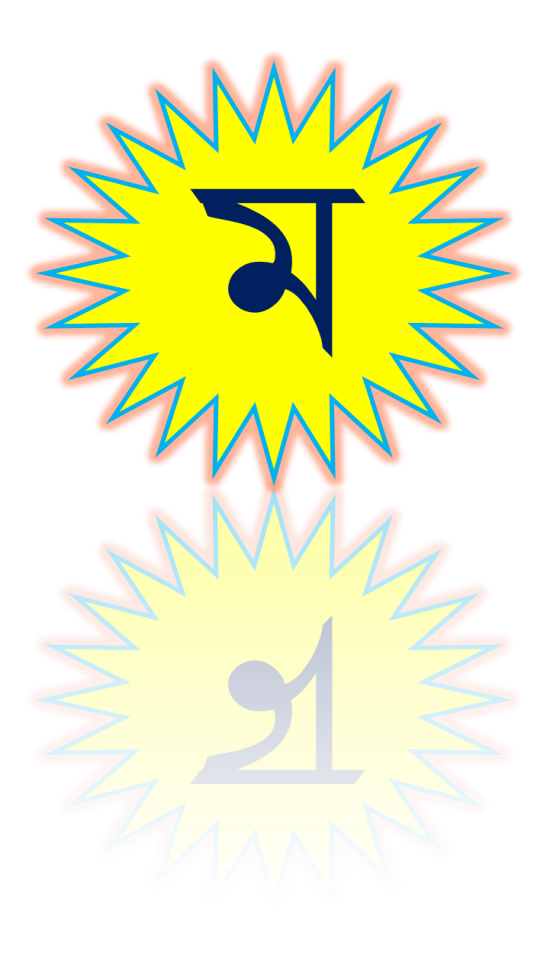 1
মোহাম্মাদ ফয়েজুর রহমান, আরবী প্রভাষক, ভান্ডারিয়া সিদ্দিকিয়া কামিল মাদরাসা, রাজবাড়ী
25-Dec-17
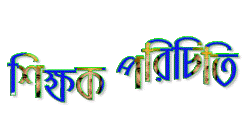 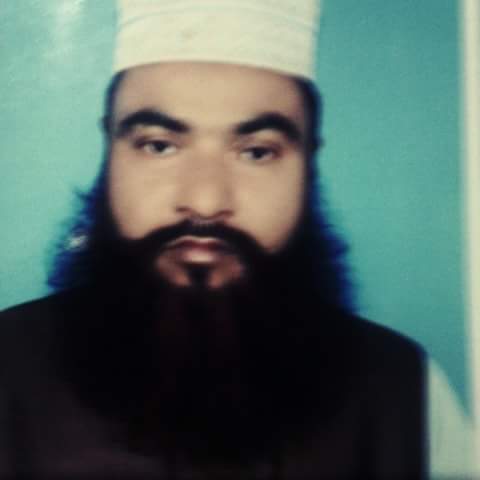 মাও:আ,ও,ম ফারুক হোসাইন
                 সুপার 
 বড়দারোগা হাট সি,উ,ই দাখিল মাদ্রাসা
 মোবাইল:০১৮১৮৪৩৩৪৮৬ 
 ইমেইল:aomfaruk1177@gmail.com
2
পাঠ পরিচিতি
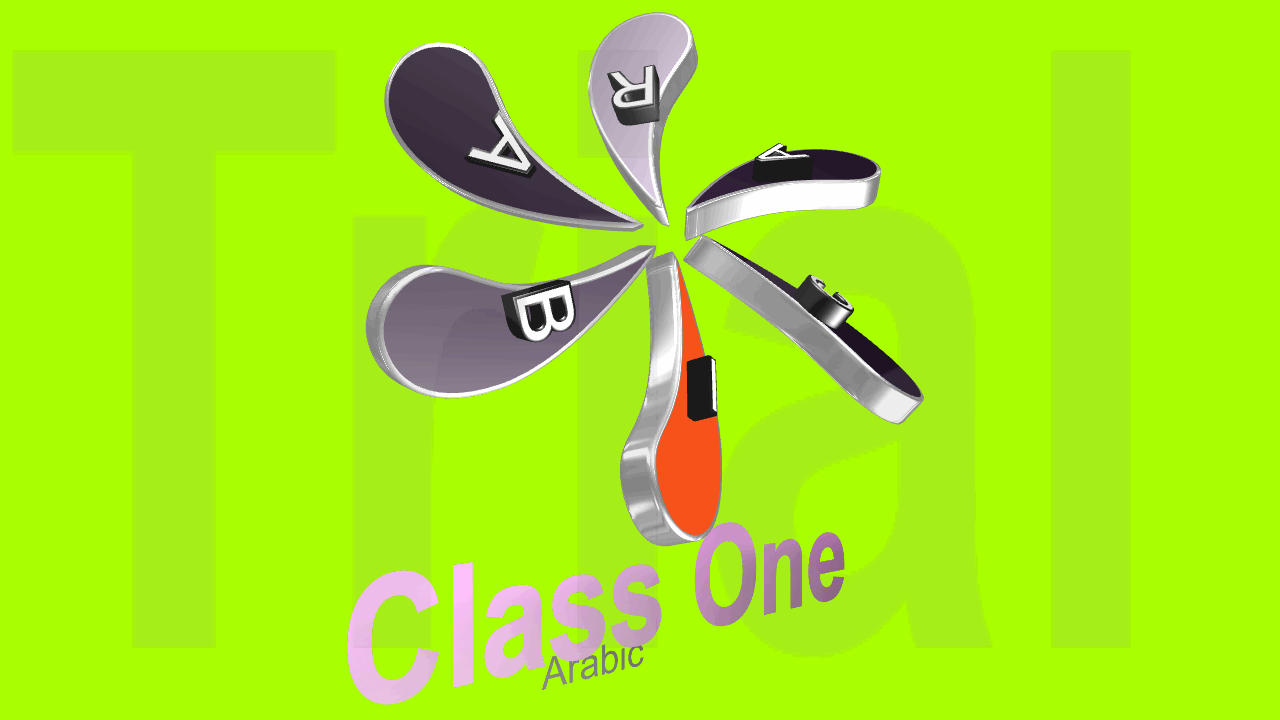 3
ছবিটিতে কী দেখা যাচ্ছে ? এগুলোকে কি বলে ?
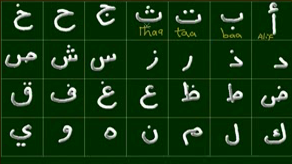 এগুলোকে الحروف الهجائية বা আরবী বর্ণমালা বলে
4
[Speaker Notes: “ছবিতে কি দেখা যাচ্ছে” লেখাটি আসার পর শিক্ষার্থীদের ভাবার এবং বলার সুযোগ দিন, তারপর ক্লিক দিয়ে জানিয়ে দিন এগুলো কী।]
আজ আমরা শিখব
 الحروف الهجائية 
বা আরবী বর্ণমালা
5
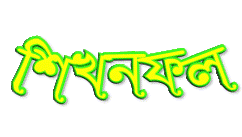 ১।  ص ض ط ظ এ বর্ণগুলো শিখতে পারবে।
২।  ص ض ط ظ এ বর্ণগুলো দিয়ে বাক্য বলতে পারবে।
6
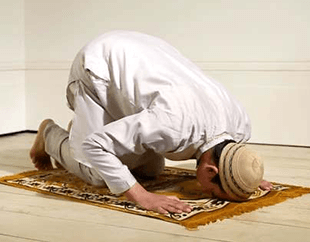 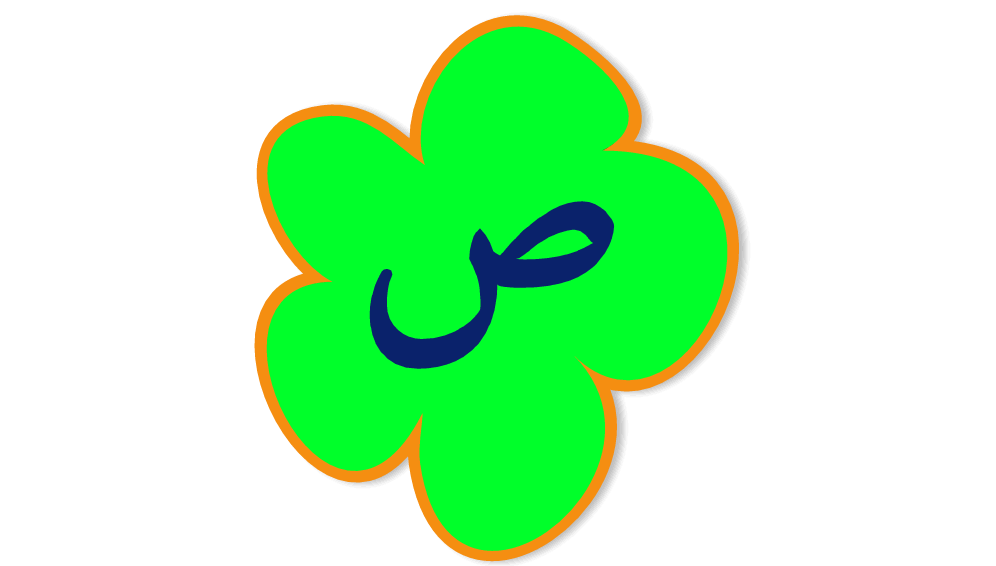 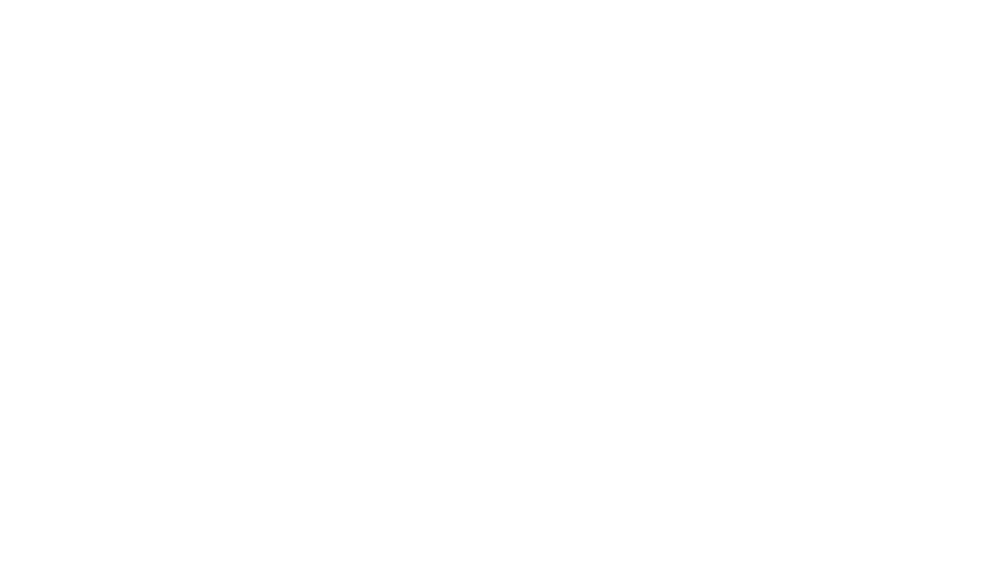 নামাজصلاة
7
[Speaker Notes: শিক্ষক হরফটি কয়েকবার বলবেন এবং শিক্ষার্থীদের দিয়ে বলাবেন, তারপরে উক্ত হরফটি দিয়ে বানানো শব্দটি শিক্ষক কয়েকবার বলবেন এবং শিক্ষার্থীদের দিয়ে বলাবেন।]
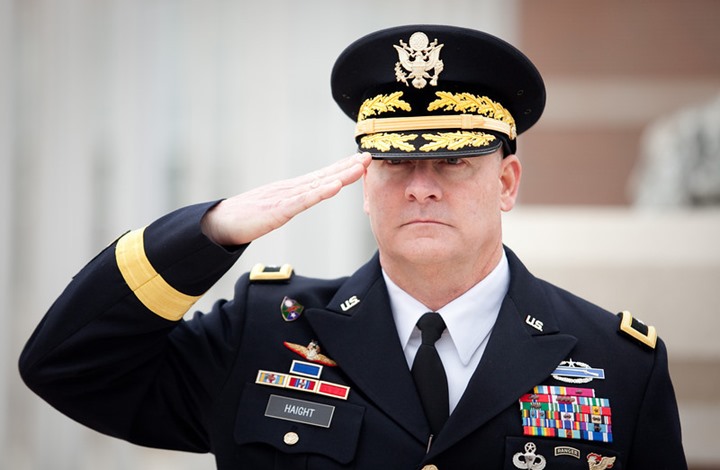 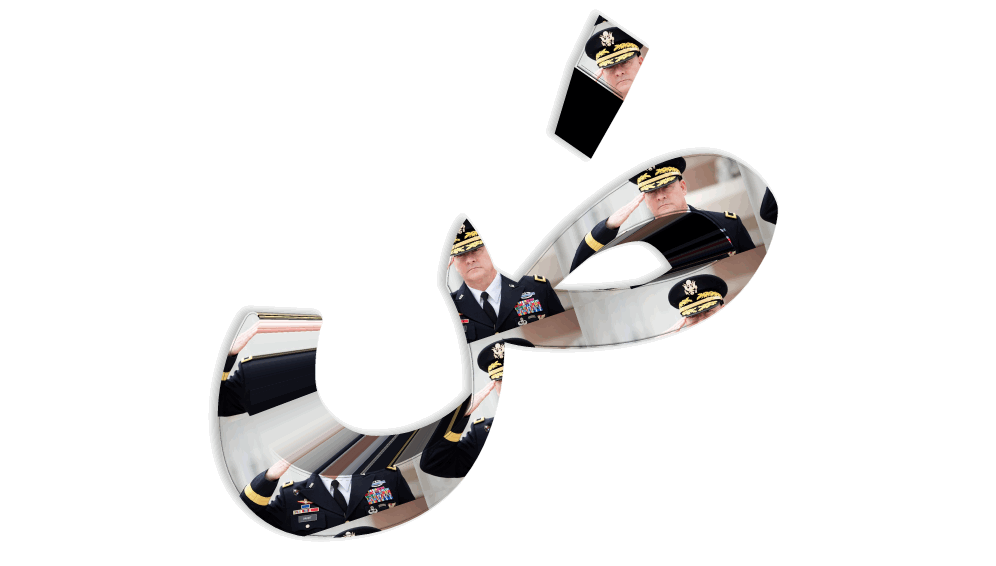 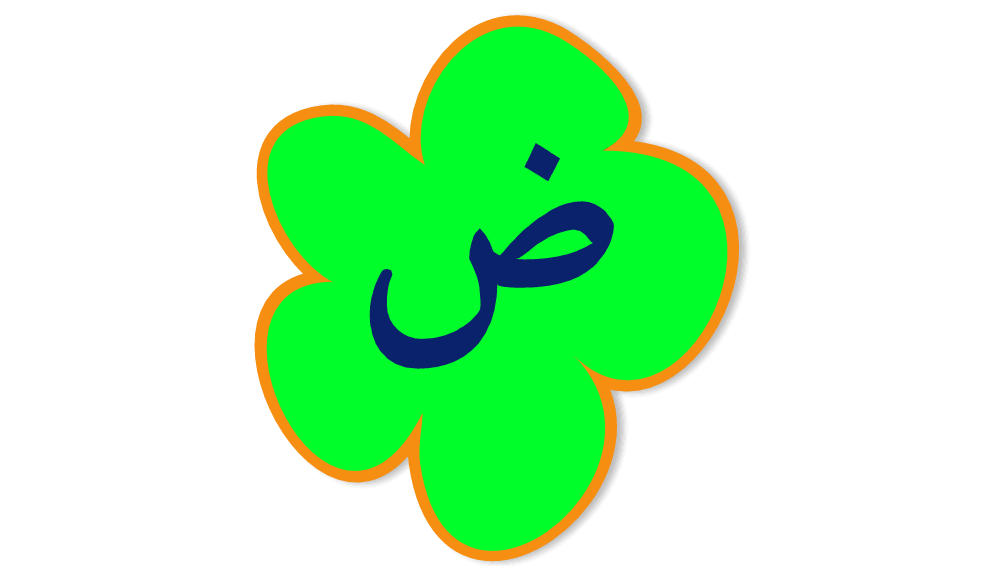 ضابط -পুলিশ
8
[Speaker Notes: শিক্ষক হরফটি কয়েকবার বলবেন এবং শিক্ষার্থীদের দিয়ে বলাবেন, তারপরে উক্ত হরফটি দিয়ে বানানো শব্দটি শিক্ষক কয়েকবার বলবেন এবং শিক্ষার্থীদের দিয়ে বলাবেন।]
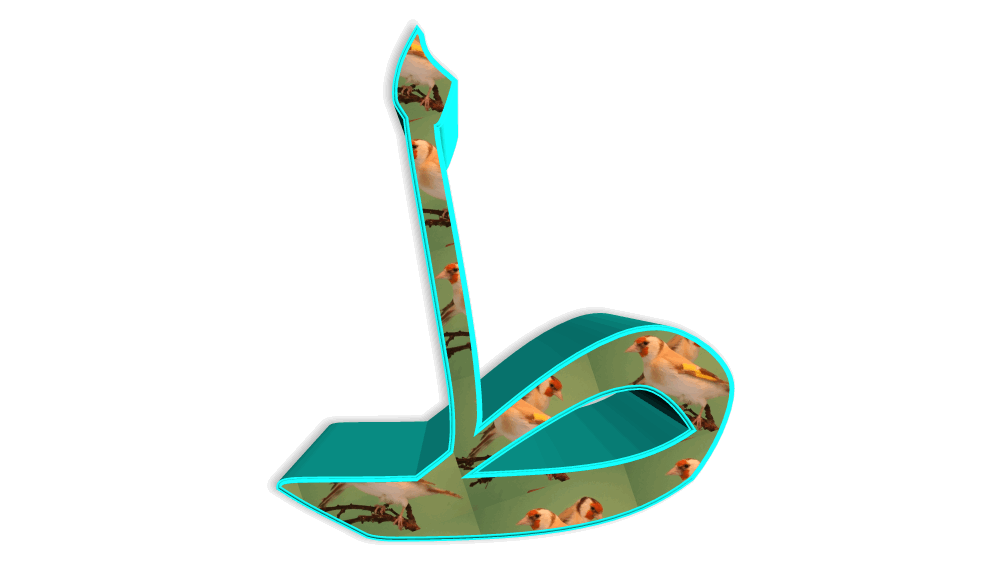 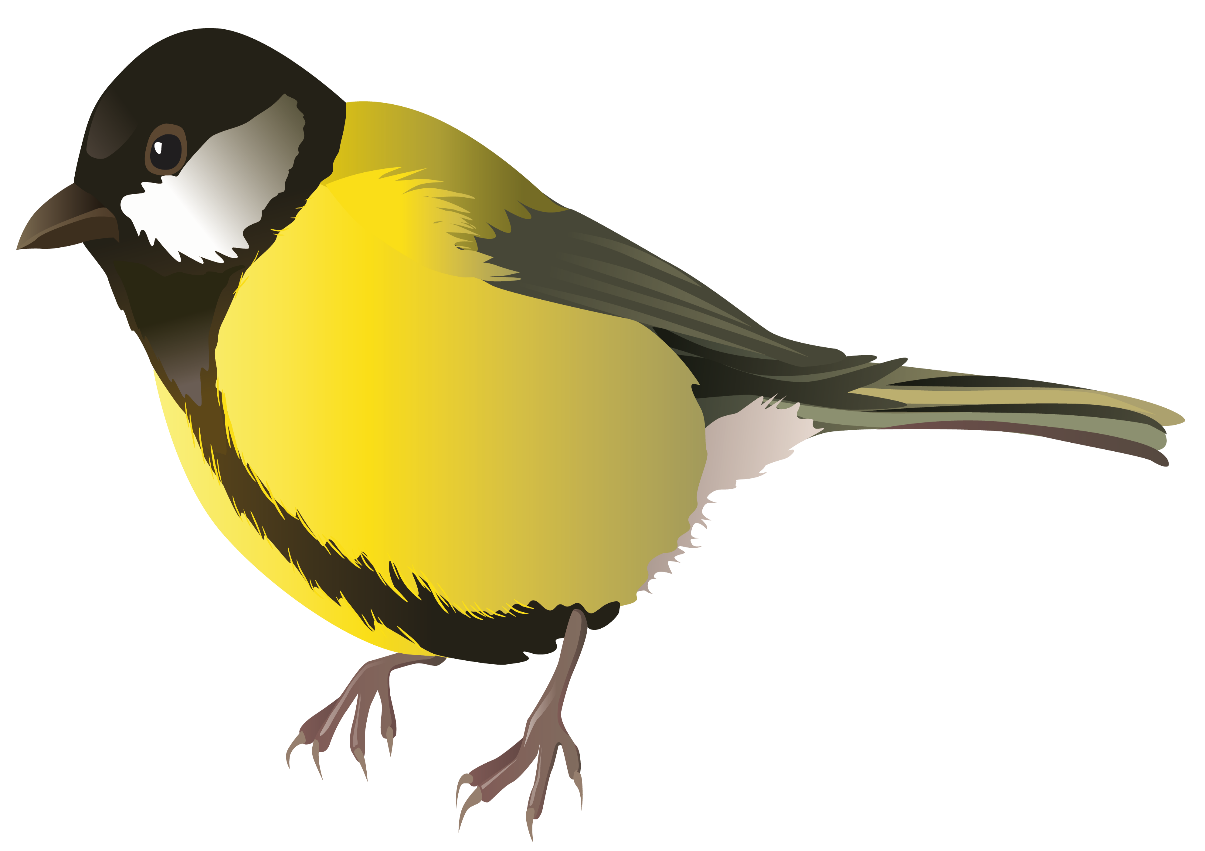 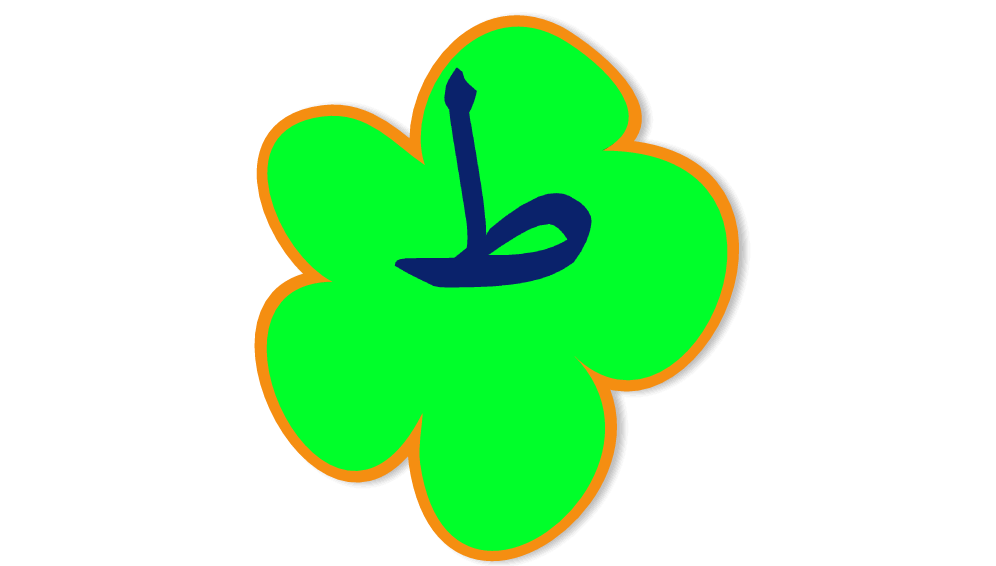 - পাখিطير
9
[Speaker Notes: শিক্ষক হরফটি কয়েকবার বলবেন এবং শিক্ষার্থীদের দিয়ে বলাবেন, তারপরে উক্ত হরফটি দিয়ে বানানো শব্দটি শিক্ষক কয়েকবার বলবেন এবং শিক্ষার্থীদের দিয়ে বলাবেন।]
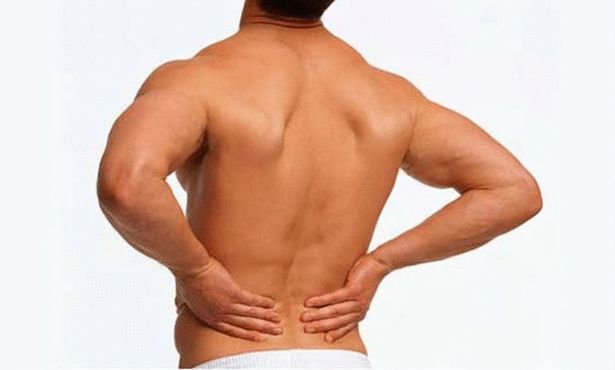 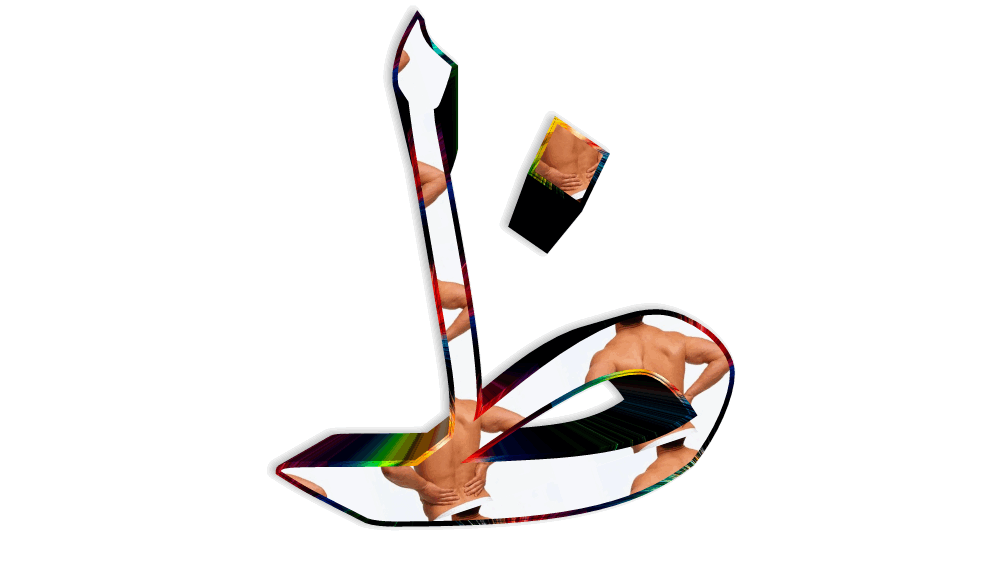 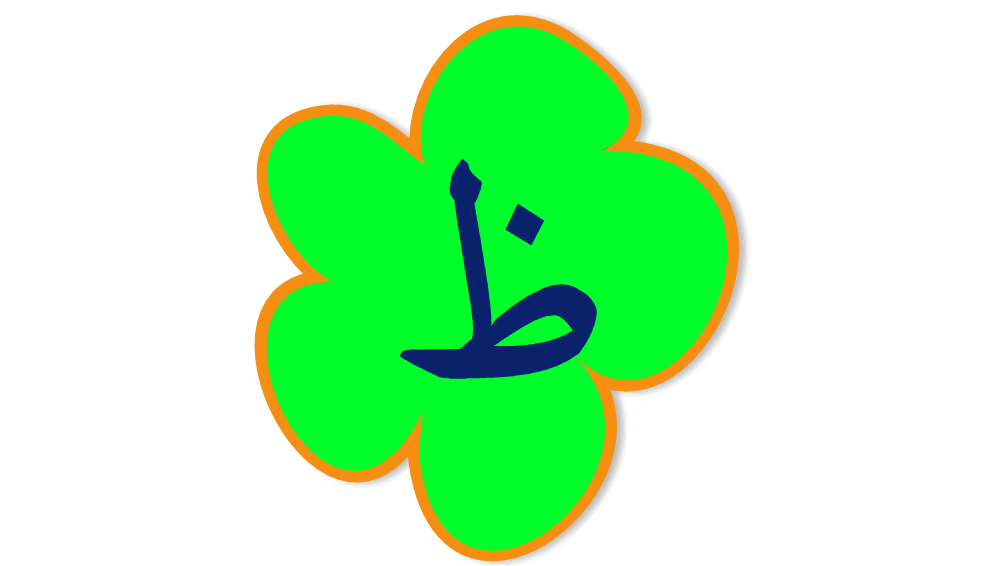 ظهر - পিঠ
10
[Speaker Notes: শিক্ষক হরফটি কয়েকবার বলবেন এবং শিক্ষার্থীদের দিয়ে বলাবেন, তারপরে উক্ত হরফটি দিয়ে বানানো শব্দটি শিক্ষক কয়েকবার বলবেন এবং শিক্ষার্থীদের দিয়ে বলাবেন।]
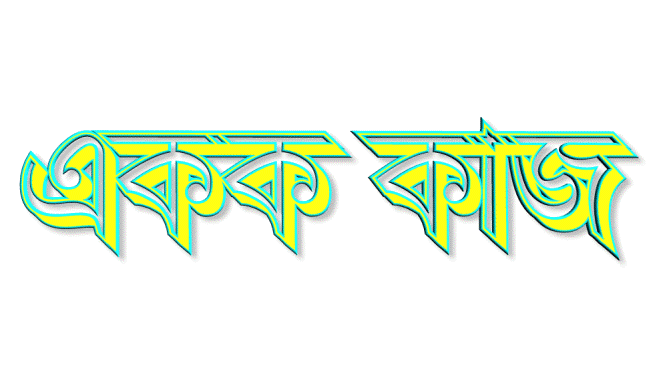 أقرأ وأحفظ
পড়ি এবং মুখস্থ করি
11
[Speaker Notes: শিক্ষক শিক্ষার্থীদের কাছে গিয়ে গিয়ে লিখতে সহযোগিতা করবেন।]
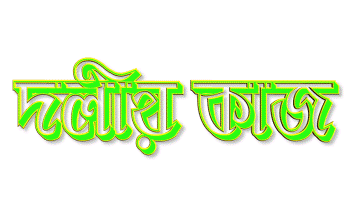 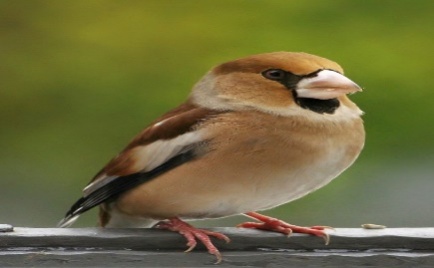 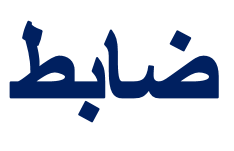 ছবির 
সাথে
 শব্দ 
মিলাই
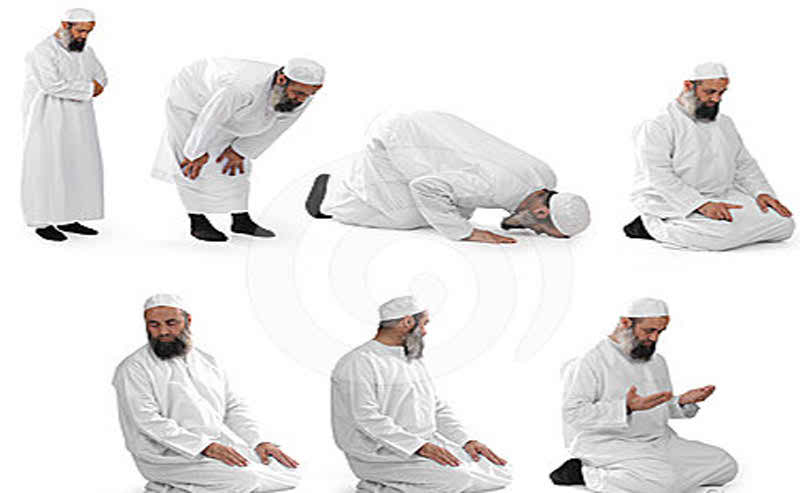 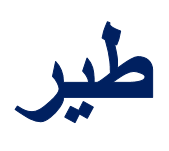 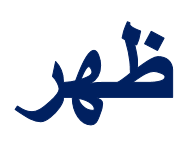 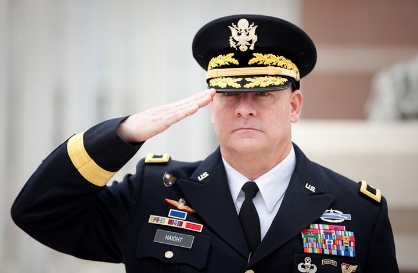 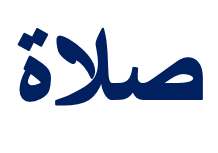 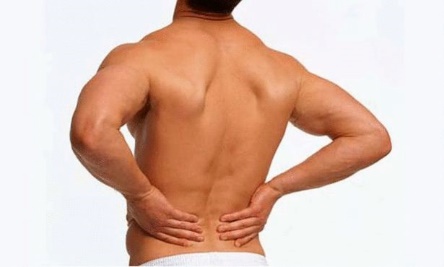 12
[Speaker Notes: শব্দের উপর ক্লিক করলে ছবির মিল দেখাবে।]
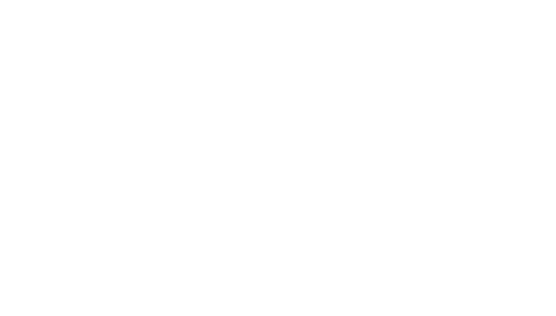 সঠিক উত্তরটি বাছাই করি
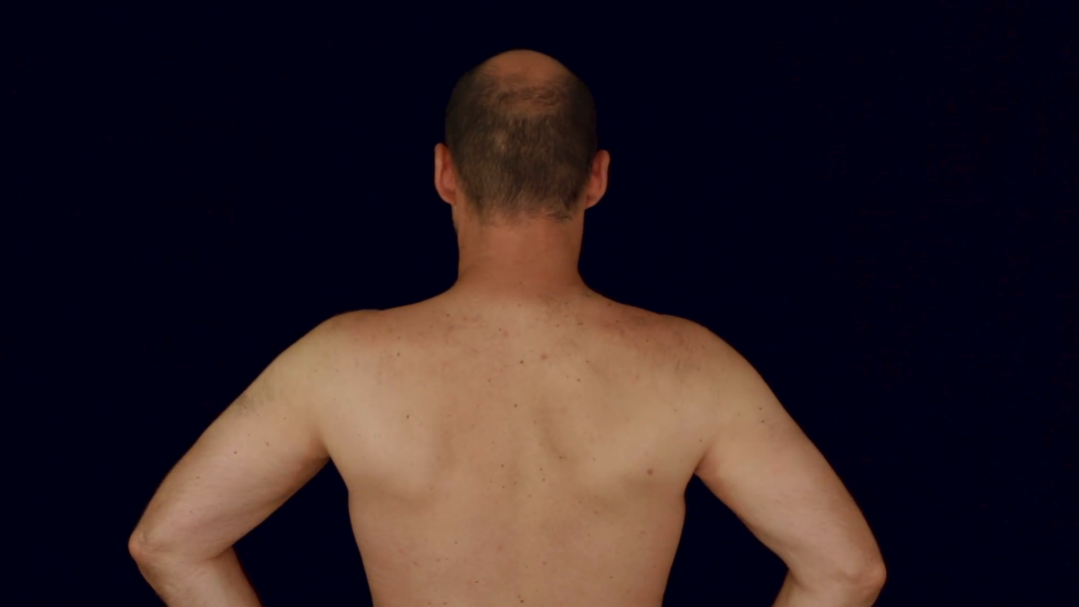 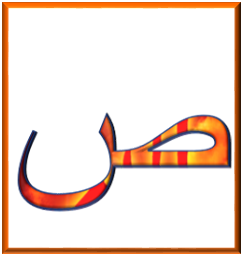 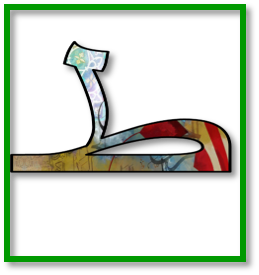 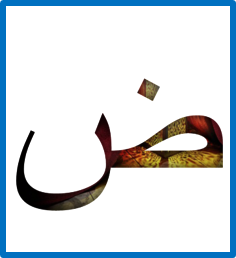 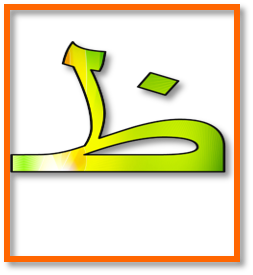 13
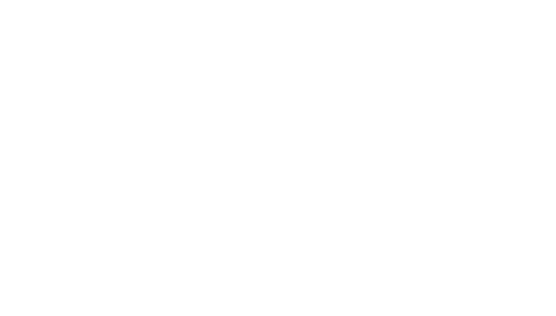 সঠিক উত্তরটি বাছাই করি
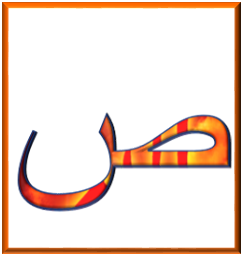 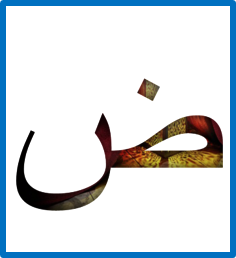 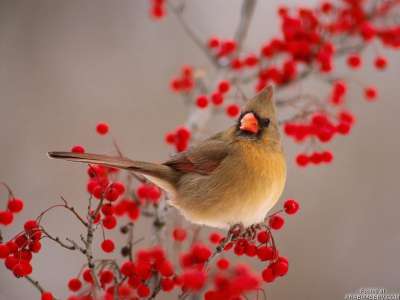 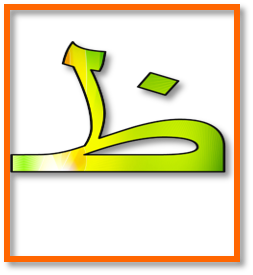 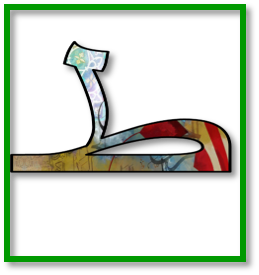 14
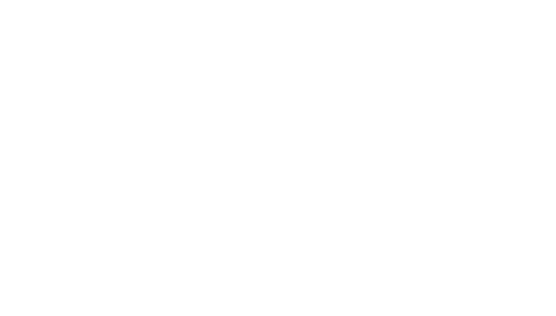 সঠিক উত্তরটি বাছাই করি
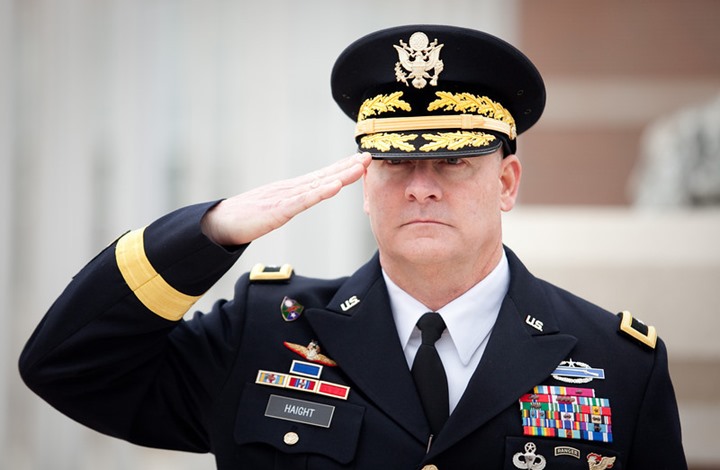 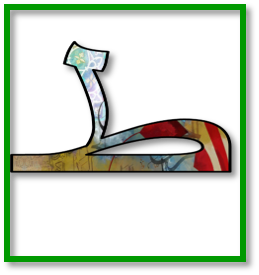 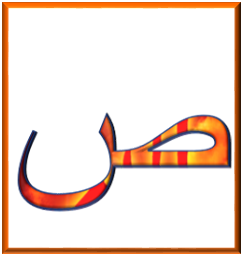 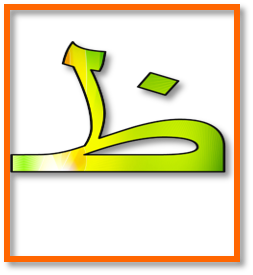 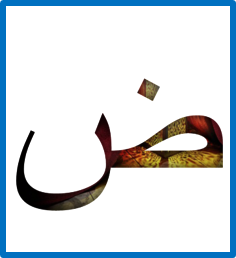 15
বাড়ির কাজ
হরফগুলো দিয়ে শব্দ বানিয়ে আম্মুকে শুনাও
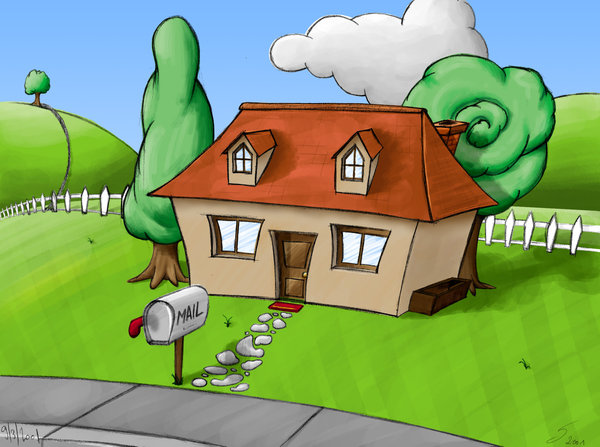 16
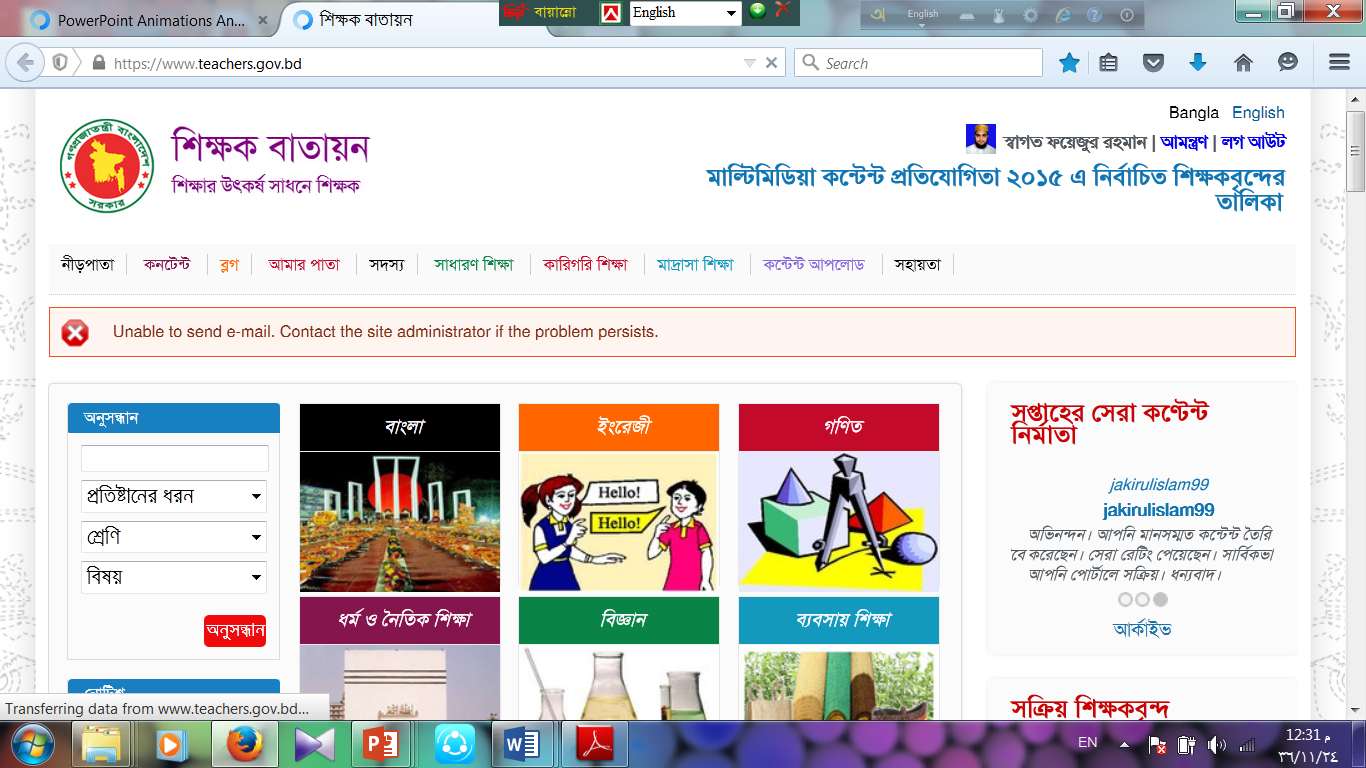 কৃতজ্ঞতা স্বীকার
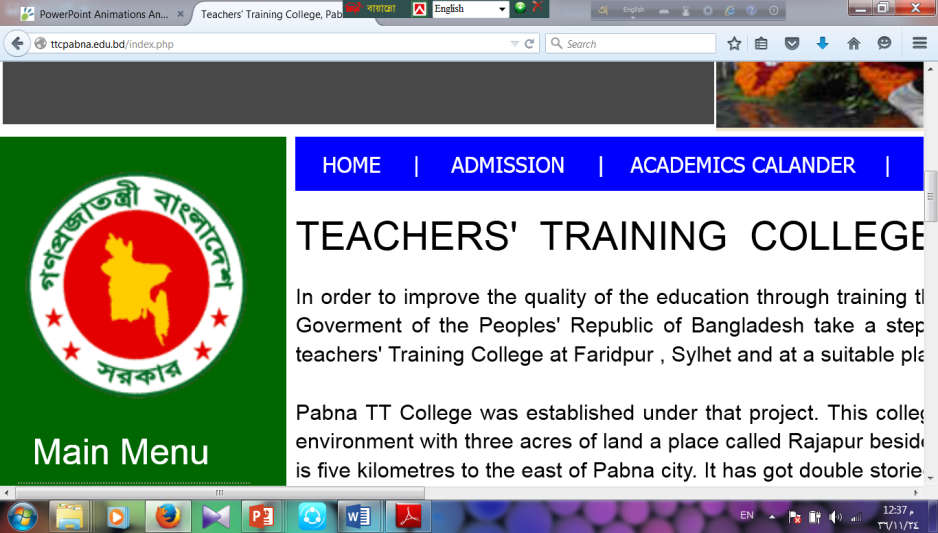 TTC
        Faridpur
TTC Pabna
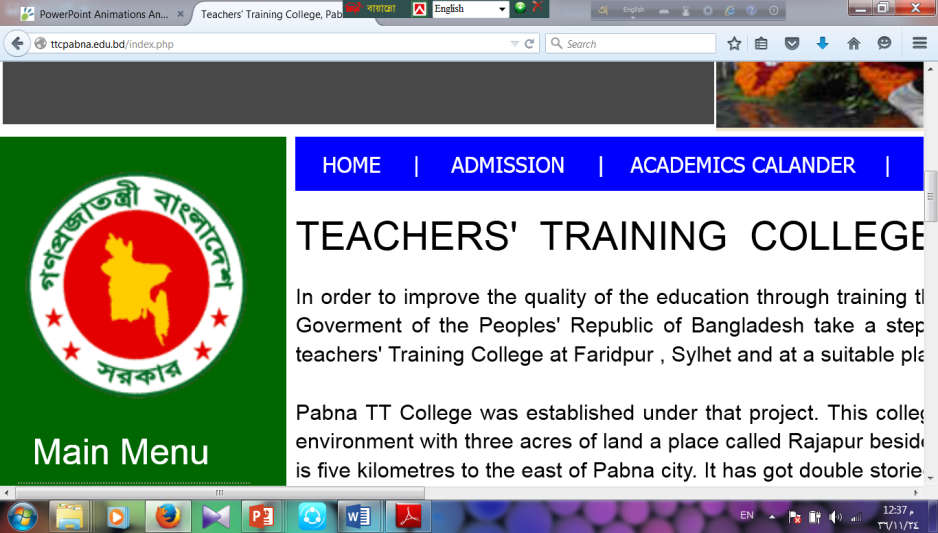 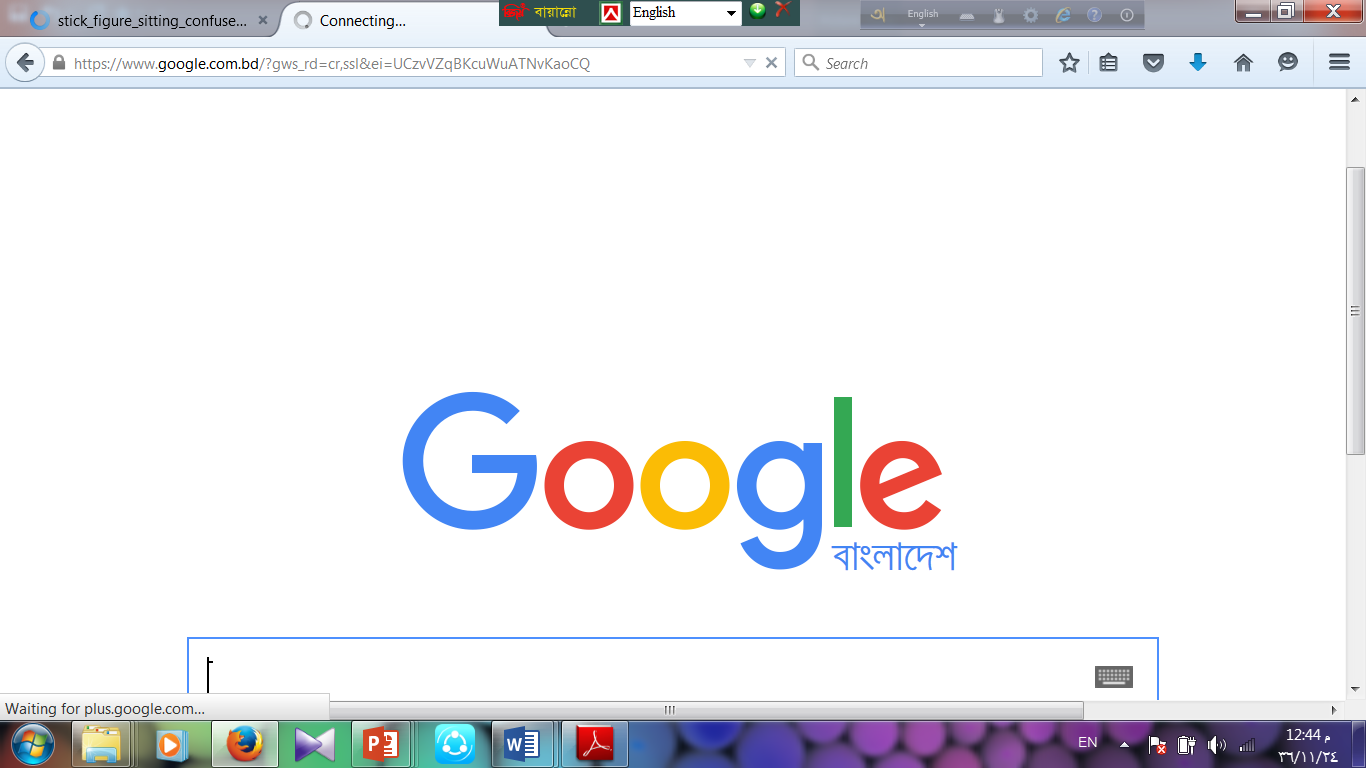 17